ЖШС «Нұртас» зияткерлік жалпы орта мектебінің 29.02.24 жылы  «Жаңаша оқыту-жетістік көзі» қалалық семинарының қорытындысы.
Мақсаты: Бастауыш сынып сабақтарында белсенді оқыту  әдістерін қолданудың тиімділігі    бойынша іс-тәжірибе бөлісу.
Іс-шара жоспары
0830 – 0900   Семинар қатысушыларын қарсы алу 
0830 – 0900   Семинар қатысушыларын қарсы алу 
0915 – 1000  Іс – шара: ҚР  Гимні
 «Қазақ» биі
«Мақта қыз бен мейіз» қазақ ертегісі 
Мен қазақтың баласы
«Репка на новый лад» жаңартылған ертегі
«Барби» биі
Fairy tale «Snow White and the Seven Dwarfs » ағылшын ертегісі
Мәнерлеп оқу 
Song «Monkey dance »
Хор «Қазақстан балалары» әні
ЖШС «Нұртас» зияткерлік жалпы орта мектебінің 29.02.24 жылы  «Жаңаша оқыту- жетістік көзі» қалалық семинарда өтілетін  сабақтардың тақырыптары.
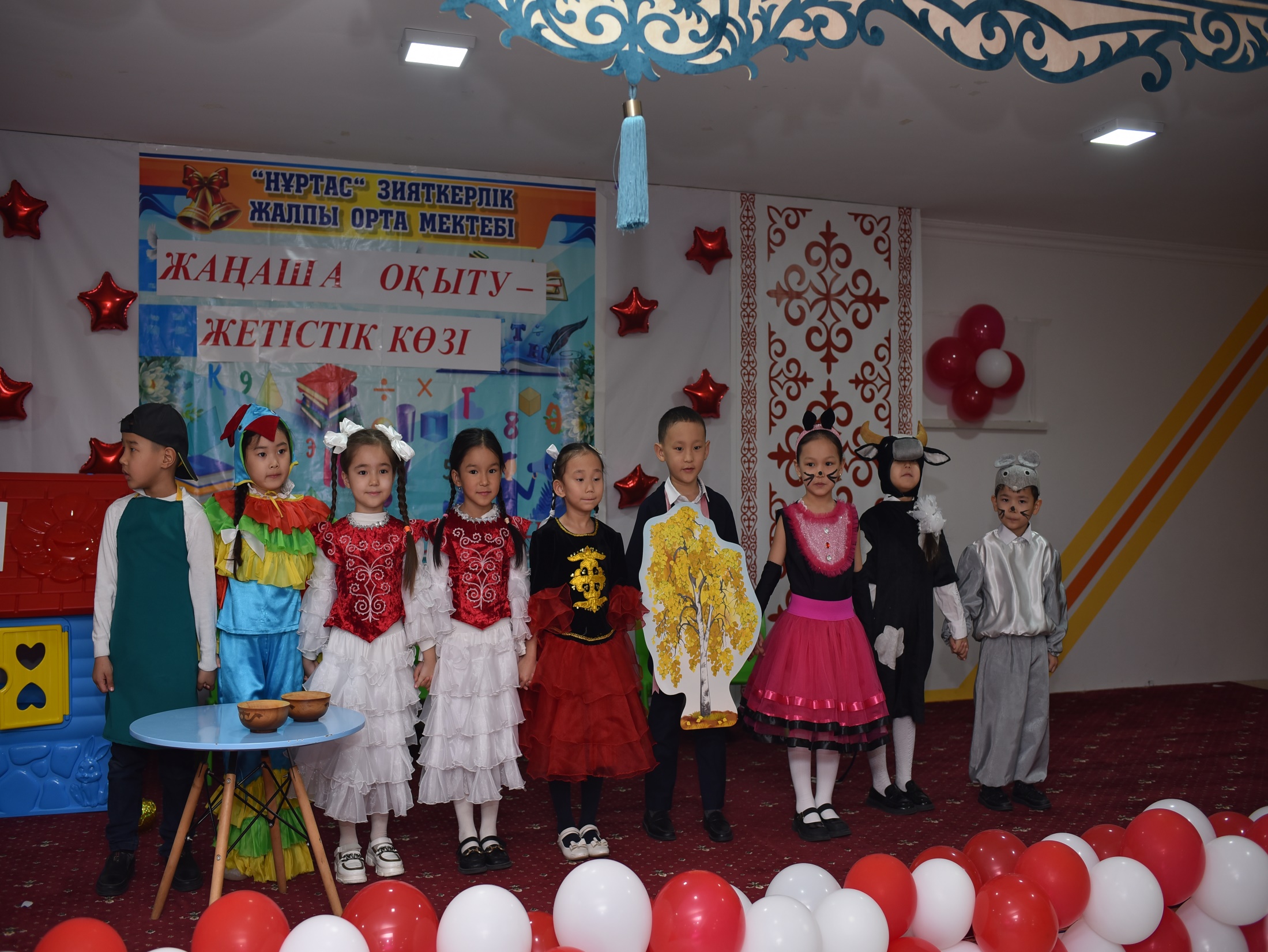 Семинардың ашылуы
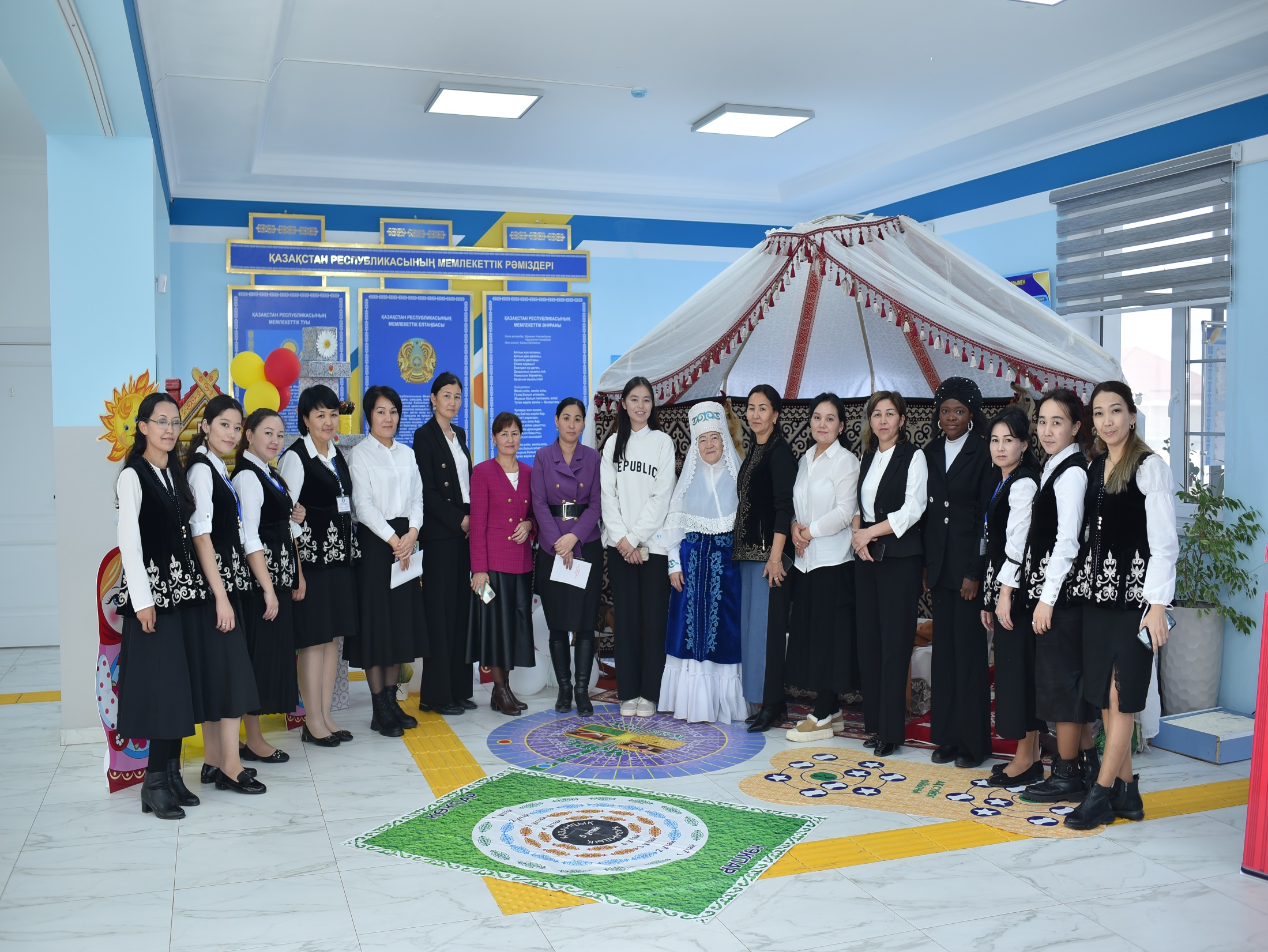 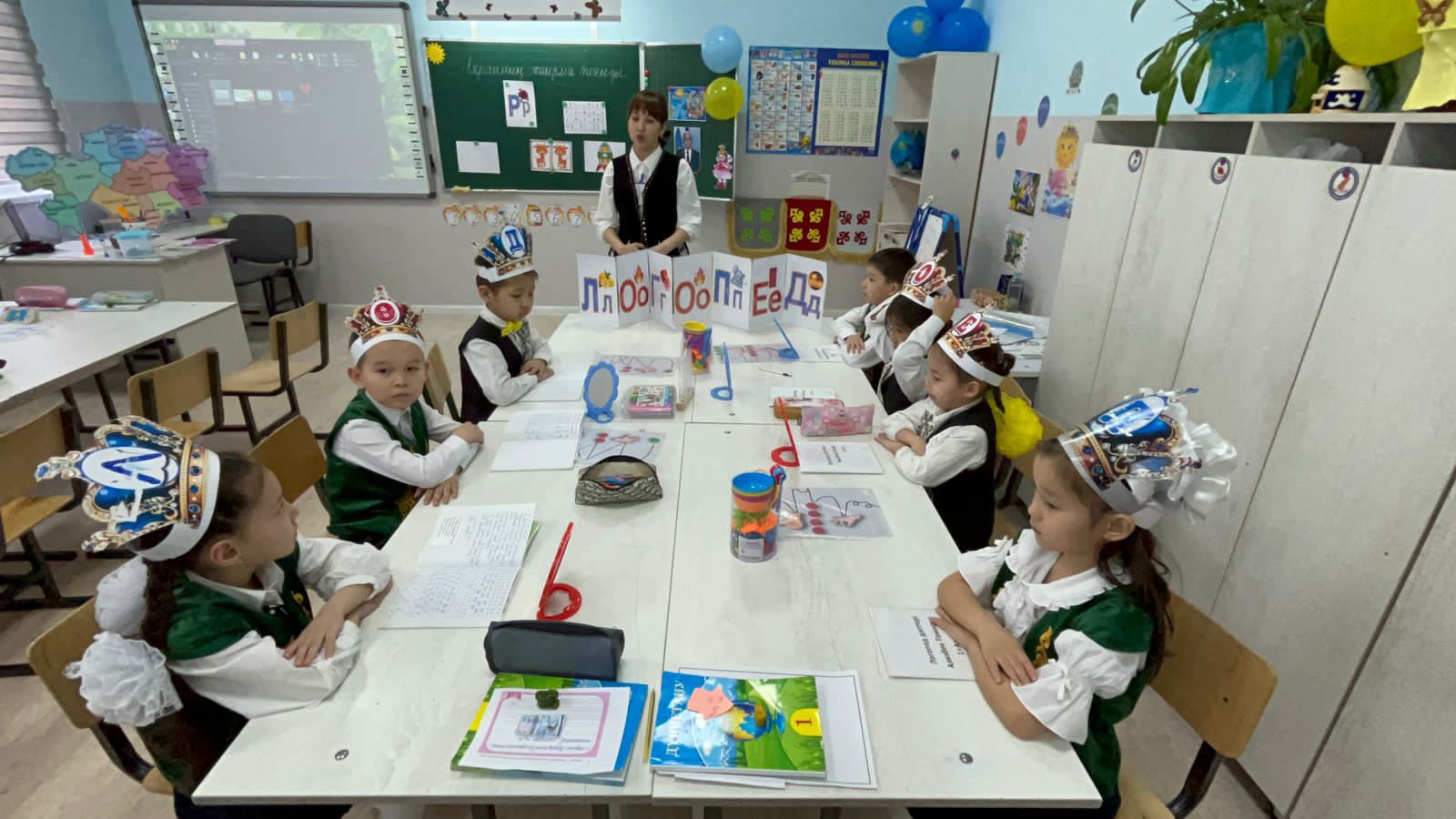 Семинардың ашылуы
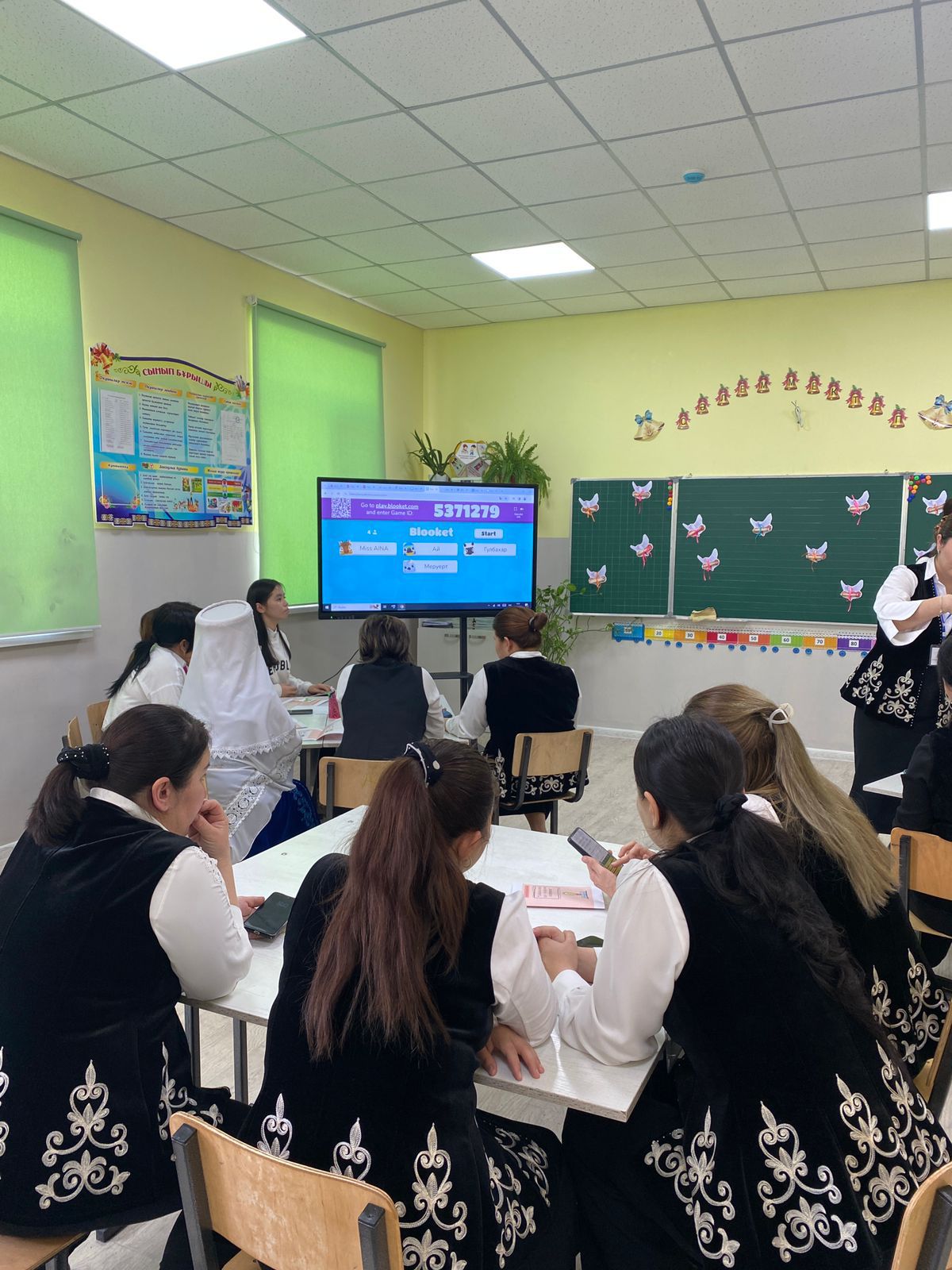 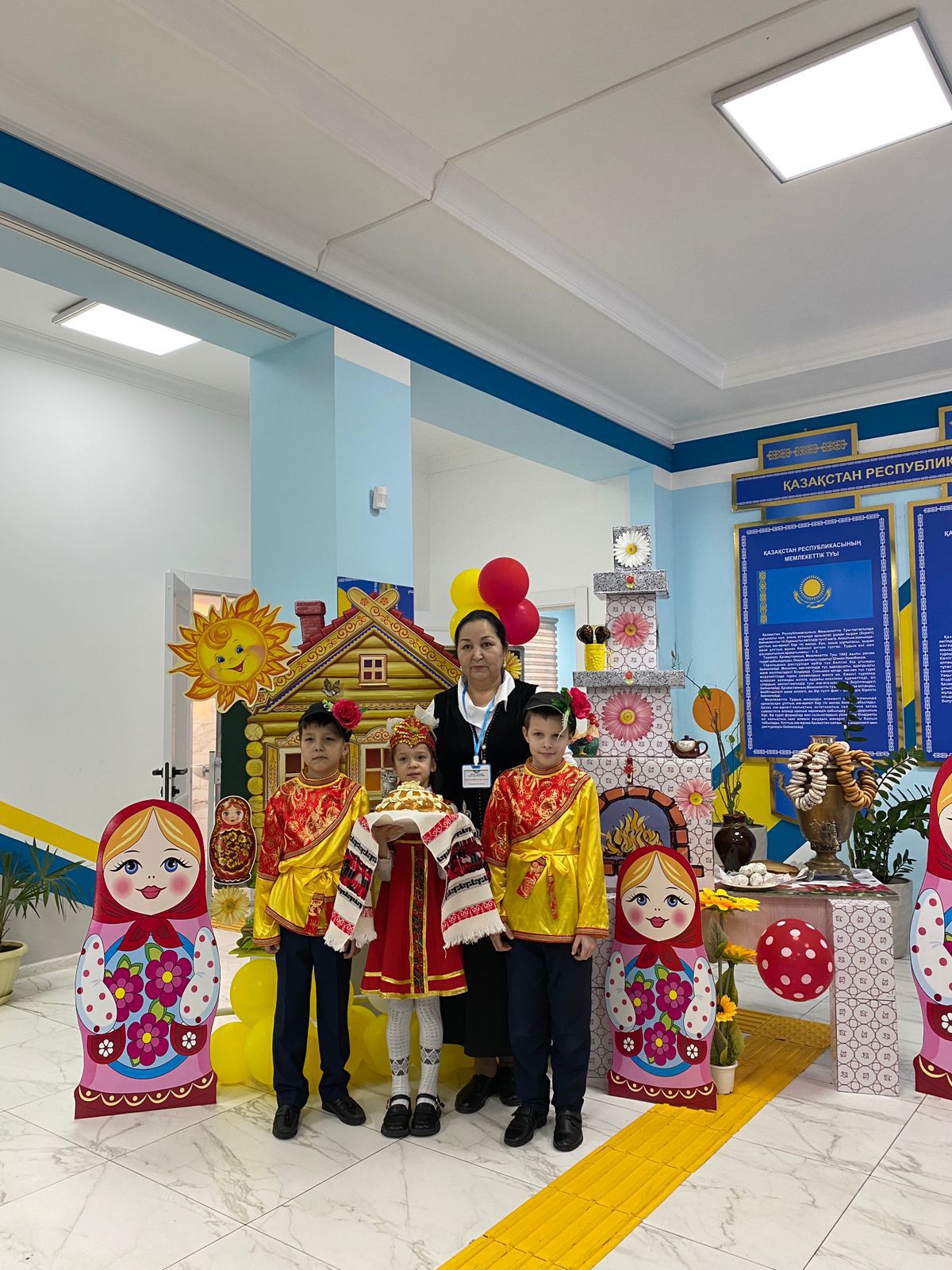 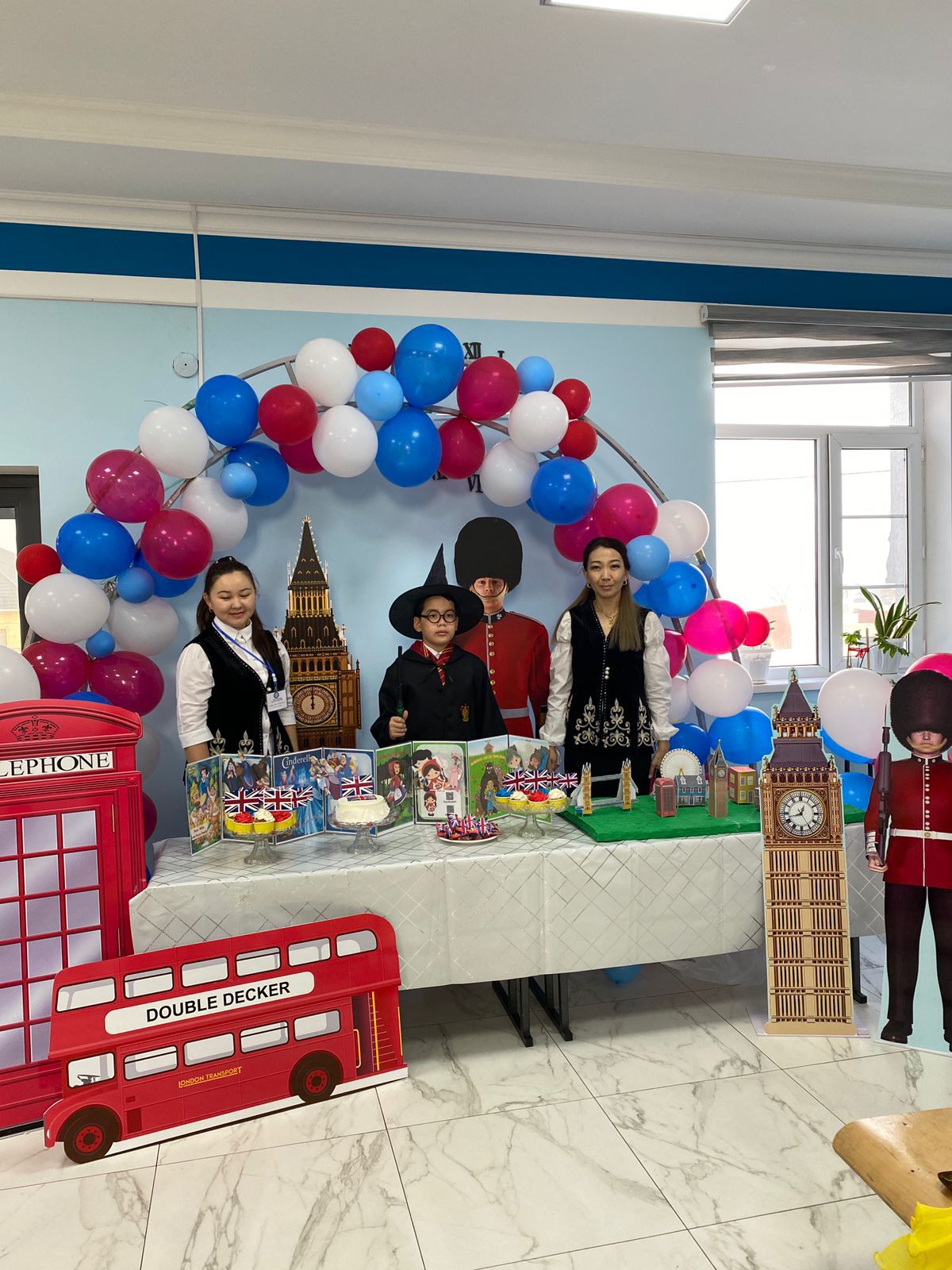 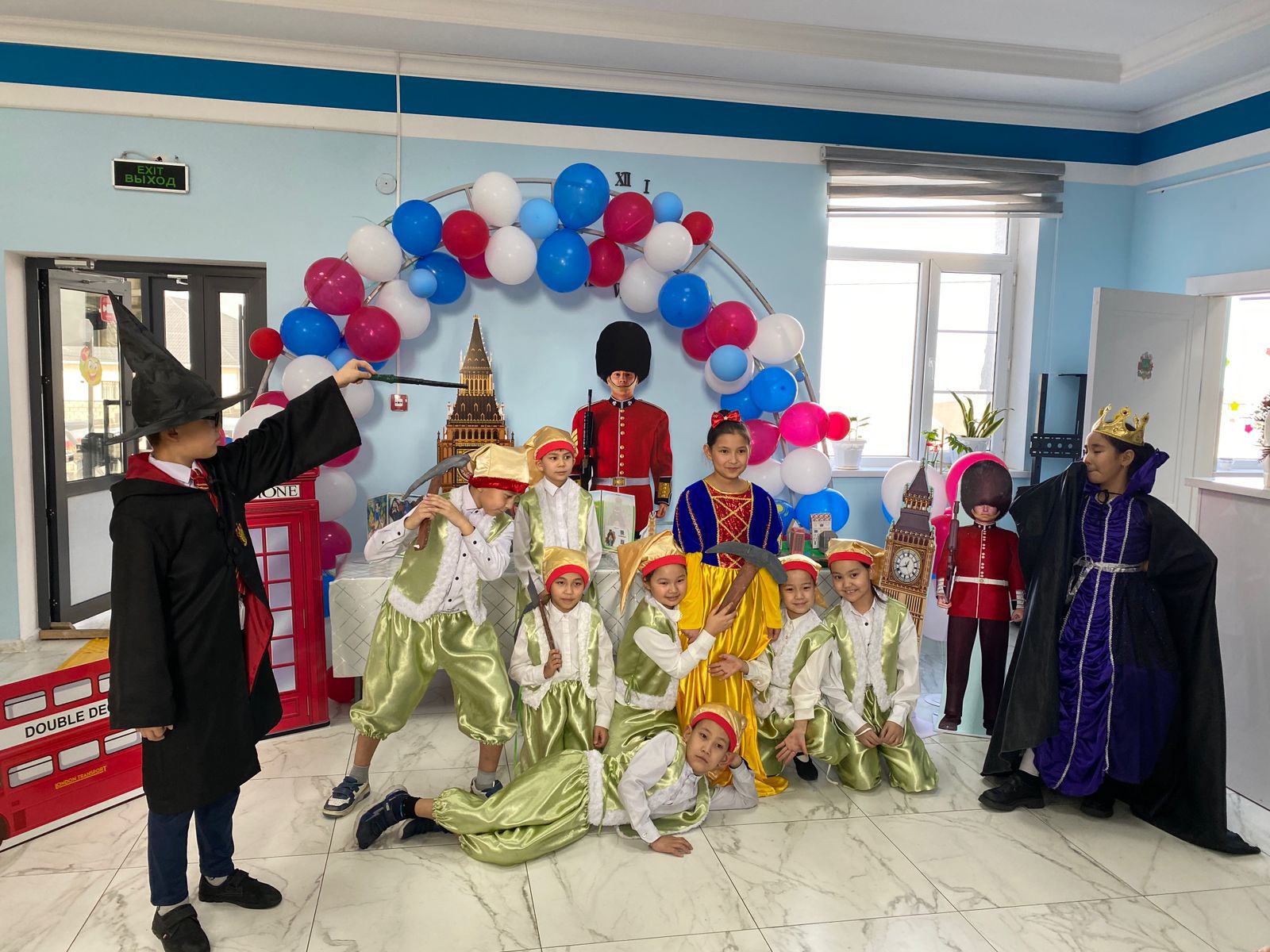 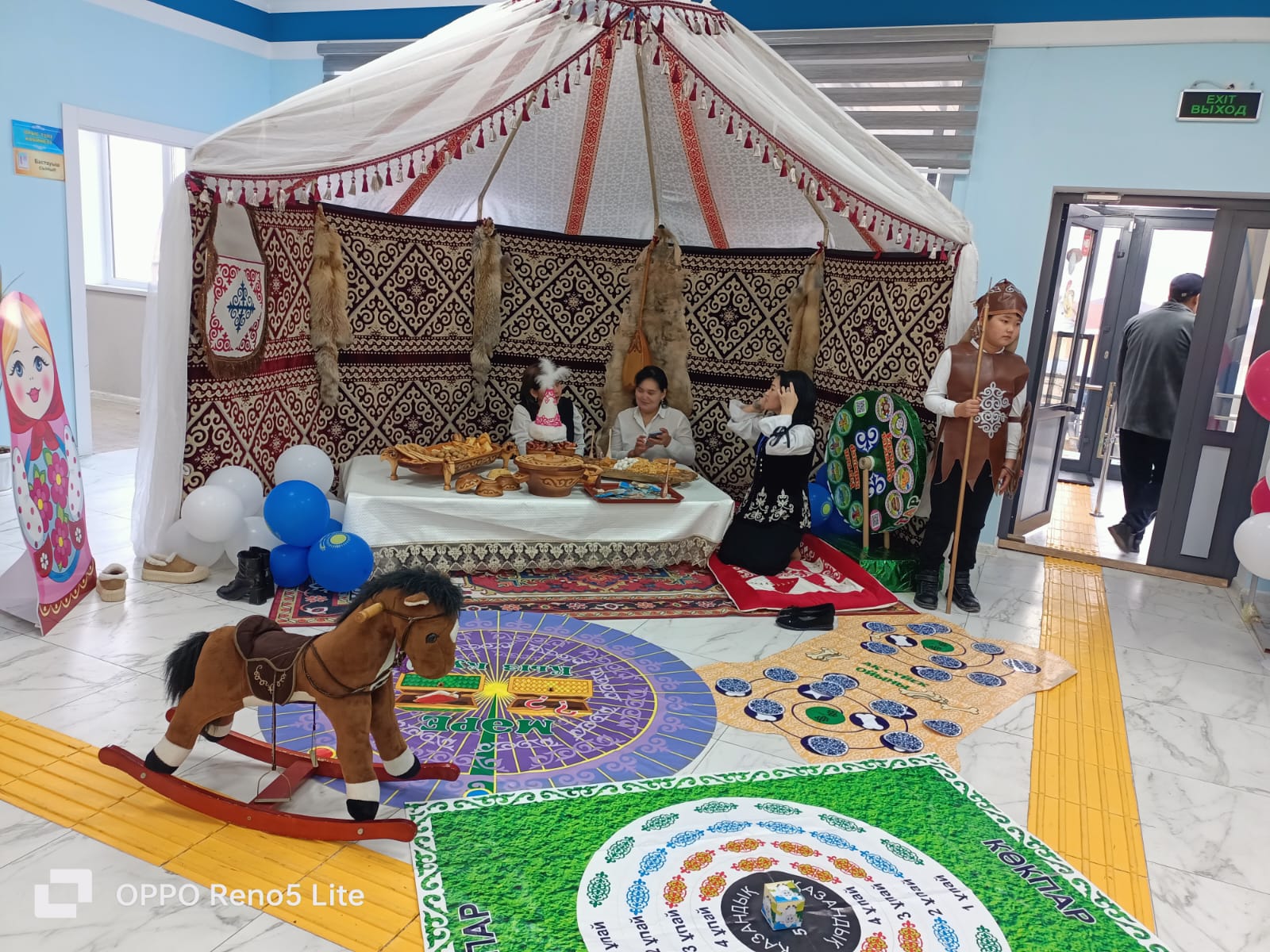 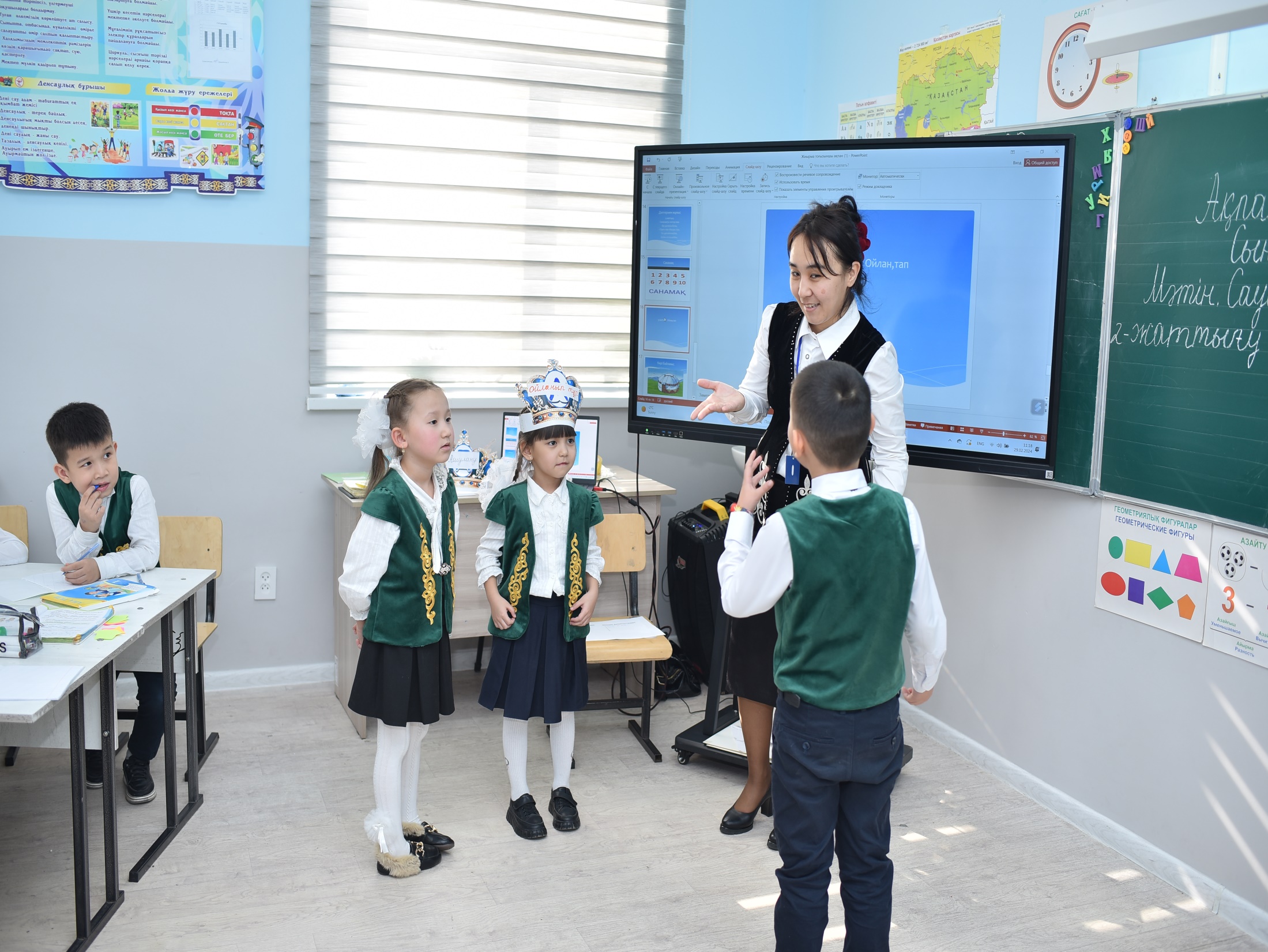 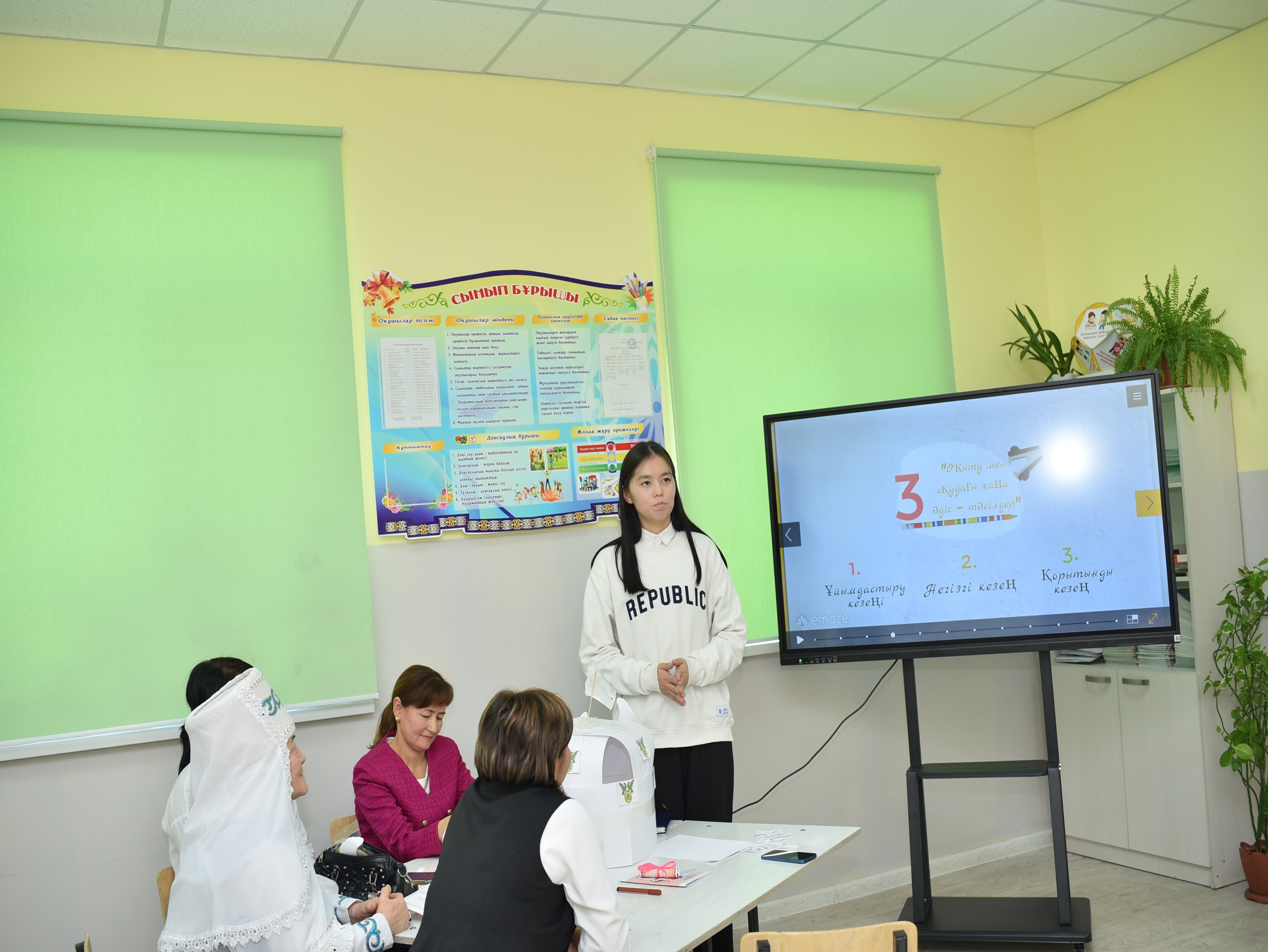 9.02.2024 жыл «Нұртас» зияткерлік жалпы орта мектебі. «Жаңаша оқыту-жетістік көзі» қалалық              семинары.
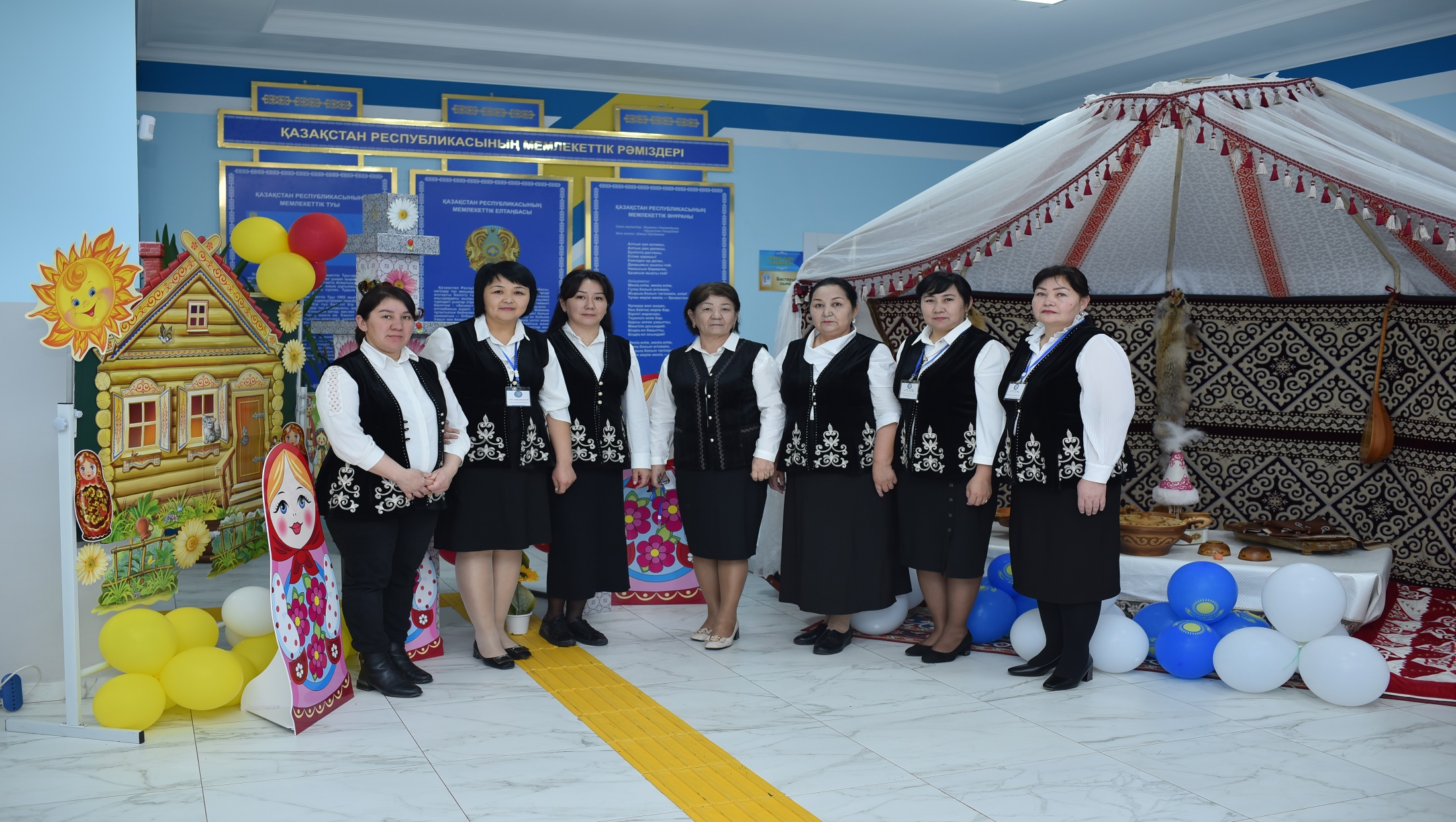